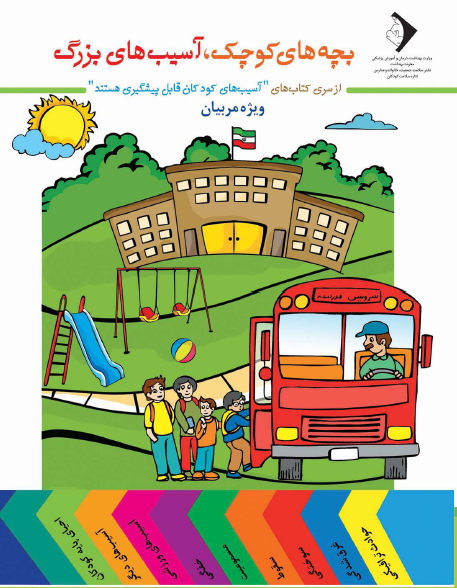 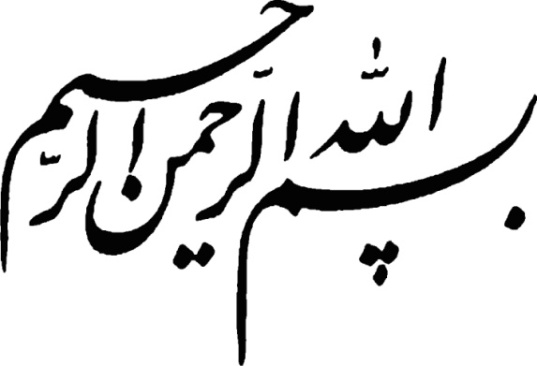 بچه‌هاي كوچك، حوادث بزرگ
از سري كتاب‌هاي ”آسیب های کودکان قابل پیشگیری هستند“
ويژه مربيان
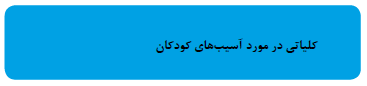 تعریف كودك:
طبق تعريف پيمان نامه سازمان ملل در مورد حقوق كودكان دوره زندگي انسان تا سن 18 سالگي دوره كودكي ناميده مي‌شود.
علل اصلي مرگ كودكان در جهان
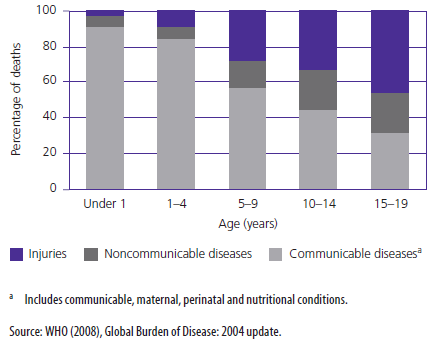 تعریف آسيب:
جراحت جسمی بدنبال مواجهه حاد با مقادير زياد انرژی (مكانيكي، حرارتي، شيميايي يا اشعه) در حد بيش از حد آستانه تحمل فيزيولوژيك بدن يا نقص عملكرد بدن بدنبال كمبود يا فقدان يك يا چند عنصر حياتي (مانند اكسيژن يا حرارت).
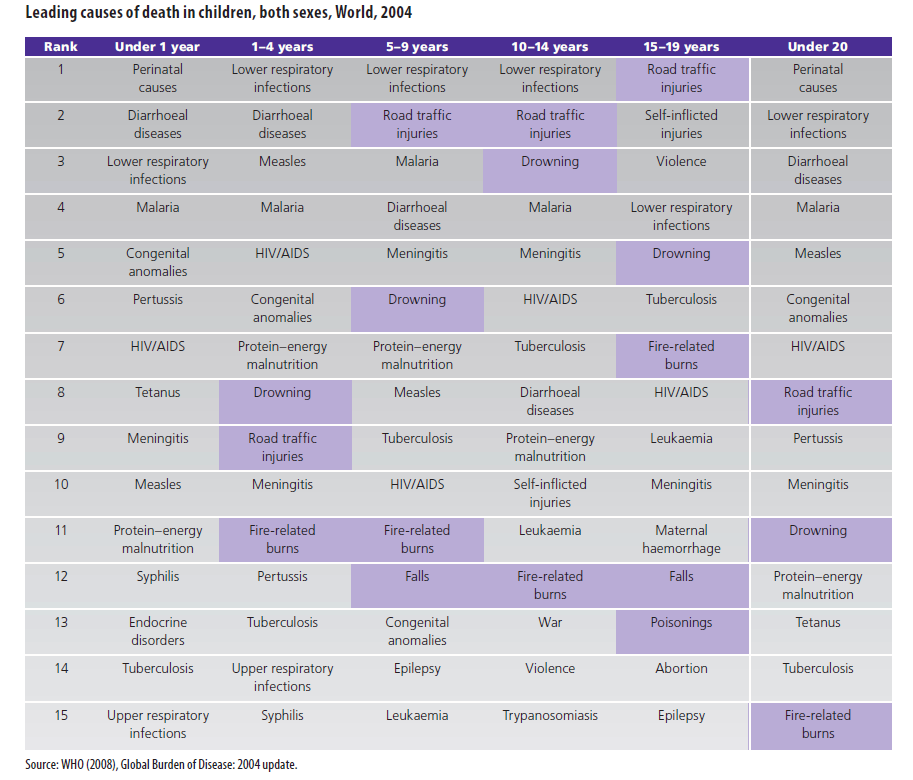 اپيدميولوژي آسيب‌ها:
به گزارش سازمان جهاني بهداشت سالانه بيش از 950 هزار كودك در اثر حوادث مي ميرند.
علت اصلي مرگ ناشي از آسيب در كودكان 1-4 سال،  غرق شدگي و بعد از آن تصادفات جاده‌اي و سوختگي است. 
در سنين بالاتر از 5 سال نيز آسيب‌هاي ترافيكي، غرق شدگي و سوختگي از دلايل اصلي مرگ كودكان هستند.
توزيع جهاني علل مرگ ناشي از مصدوميت ها:
نمودار مربوط به گروه سني  زير 17 سال است.
مرگ ناشي از سوانح غيرعمدي در كشور:
در كشور 20.2% موارد مرگ كودكان 59-1 ماهه به دليل سوانح و حوادث غير عمدي
نمودار مربوط به گروه سني  1تا 59 ماه در سالهاي 86 تا  89است.
ارتباط حوادث با سن:
گروه سنی 4-0 سال بیشتر در معرض خطر حوادث خانگی قرار دارند. 
كودكان تا سن 4 - 5 سالگي نمي‌توانند معناي خطر و مفهوم هشدارهاي كسي را متوجه شوند.
 کودکان بزرگتر نسبت به كوچكترها با احتمال بیشتری در برابر شکستگی مقاومند.
کودکان كوچك‌تر درصد بالاتری از سوختگی‌ها، حوادث مرتبط با مسمومیت و بلع را دارند.
ارتباط حوادث با جنس:
احتمال وقوع حادثه در پسران نسبت به دختران بیشتر است.
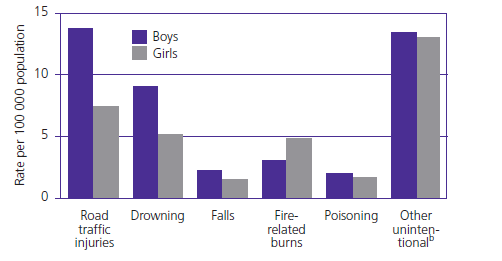 [Speaker Notes: آسيبهاي پسربچه ها معمولا بيشتر و شديدتر از دختر بچه ها است.تئوريهاي مختلفي در مورد تفاوت در مساله آمار آسيبهاي دو گروه جنسي وجود دارد. برخي معتقدند پسرهاي بيشتر در معرض خطرات قرار دارندبرخي ديگر اين آمارها را با سطح بالاي فعاليت پسرها مرتبط ميدانند و برخي ديگر به هيجانات و انگيزش هاي آني و بي احتياطي رفتاري پسرها توجه دارند.]
چه عواملي كودكان را در مقابل آسيب‌ها حساس مي‌كنند؟
ويژگي‌هاي فيزيكي كودكان 
بيشتر در معرض خطر حوادث قرار مي‌گيرند.
 آسيب بيشتري به آن‌ها وارد مي‌شود.
توانايي فيزيكي كودكان با توانايي ذهني و ادراكي آن‌ها مطابقت ندارد.
چه عواملي كودكان را در مقابل آسيب‌ها حساس مي‌كنند؟
نسبت سر به بدن بيشتر از بزرگسالان است.

قد كوتاه‌تري دارند و  احتمال آسيب سر و گردن آن‌ها بيشتر است. 

كمتراز بزرگسالان به چشم مي‌آيند و ديدن وسايل نقليه براي آن‌ها قدري مشكل است. 

نمي‌توانند سرعت نزديك شدن ماشين‌ها و فاصله آن‌ها را از روي صداي موتور پيش بيني كنند.
چه عواملي كودكان را در مقابل آسيب‌ها حساس مي‌كنند؟
پوست آنها در مقابل دماهاي پايين‌تر، عميق‌تر و سريع‌تر مي‌سوزد.

نسبت سطح بدن به حجم آن بيشتر است.

 اندازه سوختگي آن‌ها نسبت به بزرگ‌ترها بيشتر مي‌شود و كاهش مايع ميان بافتي در ناحيه سوخته شديدتر است.

ميزان مواد لازم براي ايجاد مسموميت در آنها كمتر از بزرگسالان است.(مسمومیت با دزهای پایین تر)

باريك بودن راه‌هاي هوايي خطر آسپيراسيون را در آن‌ها بالا مي‌برد.
عوامل اجتماعي- اقتصادي مؤثر در آسيب كودكان
درآمد خانوار
آموزش مادران
سن مادر
 تعداد اعضاي خانواده
 تعداد بچه‌ها
 جدايي والدين 
مالكيت منزل(شخصي، استيجاري)
 سطح ازدحام در محل سكونت 
 كليه مسايل مربوط به محله و همسايگان
چگونگی تأثیر عوامل اقتصادي بر آسيب‌پذيري كودكان
بيش از 95% آسيب‌هاي منجر به مرگ كودكان در كشورهاي با درآمد پايين و متوسط اتفاق مي‌افتد.

زندگي كودكان در فقر ميتواند آن‌ها را در معرض خطرات زير قرار دهد:
ترافيك سنگين
مسير حركت خودروهاي پر سرعت
 آشپزخانه ناامن 
 اجاق‌هاي پخت و پز ابتدايي
 پنجره و پشت بام‌هاي بي‌حفاظ و پله‌هاي بدون نرده محافظ 
 تنها گذاشتن کودک
عدم دسترسي به خدمات مناسب پزشكي
ماتريس هادون
مدلي براي پيشگيري از آسيبها در سه فاز( پيش از رخداد، حين رخداد و پس از رخداد) كه به سهم و نقش عوامل مختلف (ميزبان، محيط و عامل) توجه دارد.

با استفاده از اين ماتريس امكان طراحي مداخلات مناسب براي پيشگيري از وقوع حادثه ميسر خواهد بود.
ماتريس هادون
استراتژي‌هاي 10 گانه هادون در مورد آسيب‌هاي كودكان
جدول راه‌كارهاي كليدي كاهش آسيب كودكان
جدول راه‌كارهاي كليدي كاهش آسيب كودكان
این نمودار نشان می دهد چه خطراتی کودکان 24-0 ماهه را تهدید می کند که باید از آن ها آگاه بود
این نمودار نشان می دهد چه خطراتی کودکان 24-0 ماهه را تهدید می کند که باید از آن ها آگاه بود
این نمودار نشان می دهد چه خطراتی کودکان 24-0 ماهه را تهدید می کند که باید از آن ها آگاه بود
این نمودار نشان می دهد چه خطراتی کودکان 24-0 ماهه را تهدید می کند که باید از آن ها آگاه بود
فيلم
حوادث خانگي (كليات)
فيلم كلي
سلامت باشيد